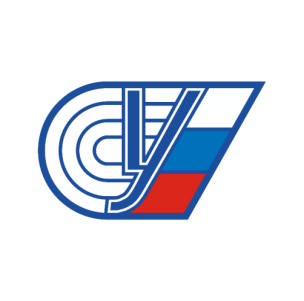 «Российский университет спорта «ГЦОЛИФК»
«Роль дресс кода в создании вербального имиджа тренера»
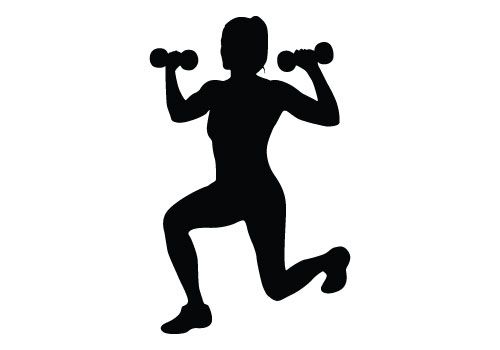 Выполнил:______________________________________
________________________________________________________________________________________________
Проверил:_______________________________________
________________________________________________
________________________________________________
2024 год
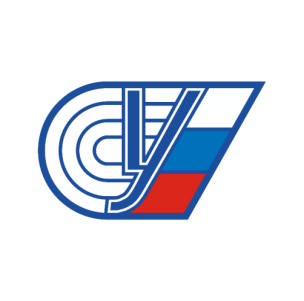 Актуальность темы исследования
Современный взгляд на тренировочный процесс предполагает не только анализ процесса влияния тренера на спортсмена и результаты соревновательной деятельности, но и определенный интерес к его личности. Если несколько десятилетий назад наличия высшего спортивно-педагогического образования было достаточно, то теперь требования к тренеру качественно изменились . В последние годы фокус внимания к тренерской деятельности претерпел изменения, поскольку для эффективности тренировочного процесса большое значение имеет личность самого тренера. И в данном контексте имидж тренера влияет на эффективность его деятельности.
Имидж (от англ. image) – целенаправленно формируемый образ (какого-либо лица, явления, предмета), призванный оказать эмоционально-психологическое воздействие на кого-либо в целях популяризации, рекламы и т.п. . Согласно исследованиям А.Ю. Загородниковой О.Н. Степановой, О.Б. Завьяловой, Р.А. Константинова, S.E. Short, M.W. Short и иных, имидж тренера является одним из факторов, способствующих повышению результативности спортсменов . Современные реалии диктуют необходимость разработки методов, форм и приемов для формирования эффективного имиджа тренера в процессе профессионального становления.
Дресс-код играет важную роль в создании вербального имиджа тренера. Подходящий внешний вид помогает быть адекватным аудитории, демонстрировать одинаковые с ней язык и ценности, а также способствует взаимопониманию со слушателями.
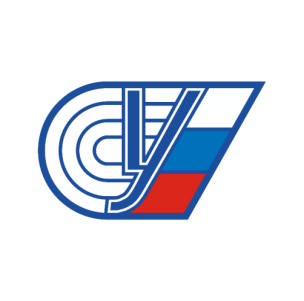 Понятие вербального имиджа тренера
Вербальный имидж тренера - это манера общения, включая культуру речи.
Грамотность построения фраз. Умение грамотно выражать свои мысли облегчает спортсменам восприятие и понимание преподносимого тренером материала.
1
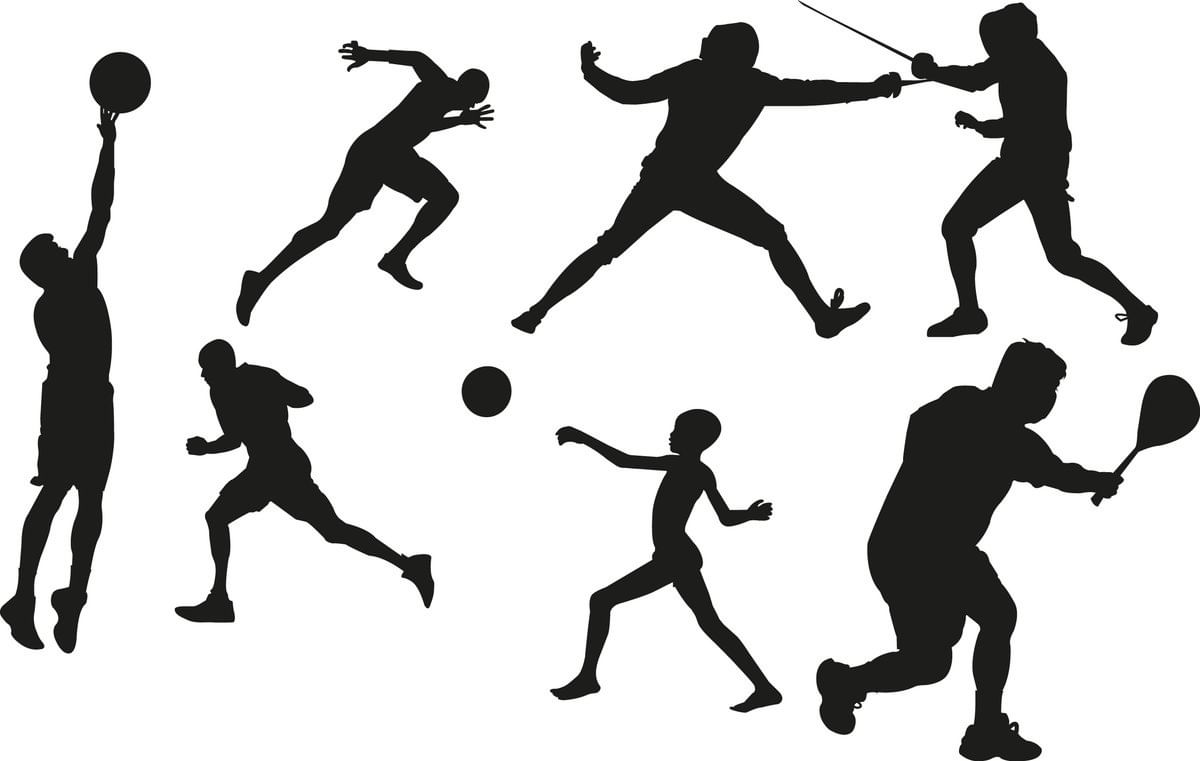 Простота и ясность изложения. Тренер должен уметь изложить материал в доступной для понимания спортсменами форме, должен уметь рассказать 
просто о сложном, опираясь на образность 
примеров.
2
Выразительность. Она достигается как подбором нужных слов и выражений, так и активным использованием основных компонентов выразительности речи - тона, динамики звучания голоса, темпа, пауз, ударения, интонации, дикции.
3
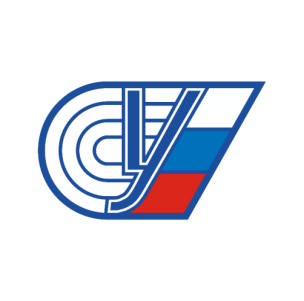 Дресс-код как составляющая вербального имиджа
Дресс-код, в свою очередь, формирует визуальный образ человека, по которому можно сделать выводы о его личностных особенностях, социальном статусе и отношении к работе. Человеку в дорогом, хорошо сидящем костюме обычно приписывают больше компетенций и положительных качеств, чем тому, кто одет в потрёпанные джинсы и джемпер.
Дресс-код можно рассматривать как составляющую вербального имиджа.
 
Вербальный имидж включает в себя особенности голоса и голосоречевой техники (тембр, темп, дефекты речи и т. д.), тезаурус и лексический набор, устную и письменную речь.
Таким образом, дресс-код как составляющая вербального имиджа включает в себя и особенности внешнего вида, которые передают невербальные сигналы о человеке.
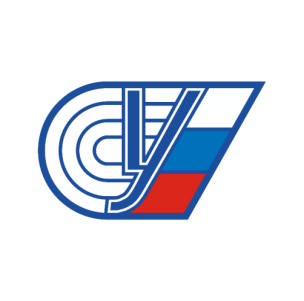 Зоны создания имиджа
Верхняя зона - причёска. Она должна быть комфортной и не отвлекать внимания.
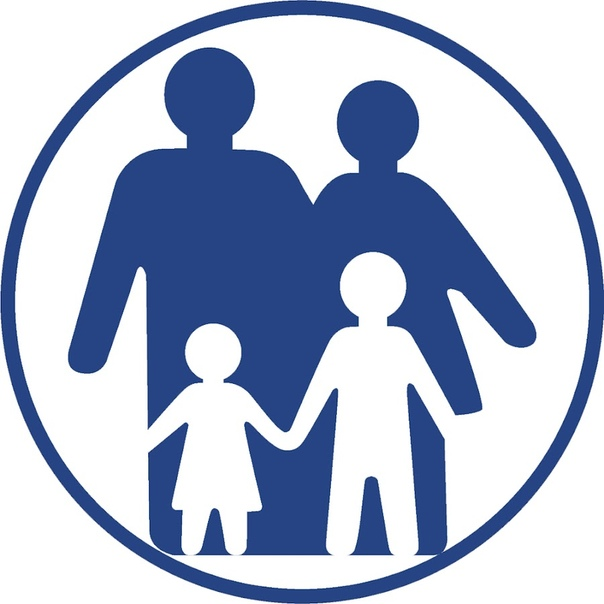 Нижняя зона - обувь, её состояние и ухоженность.
Центральная зона - основание шеи, где мужчинам рекомендуется носить  соответствующий ситуации галстук, а женщинам - платок или другие аксессуары.
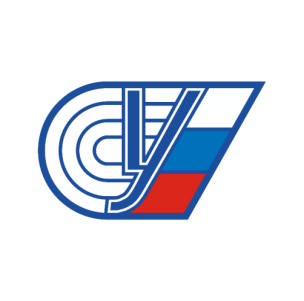 Дресс-код тренера
Mind & body. Для пилатеса и стретчинга подойдёт обтягивающая одежда приглушённых, пастельных тонов. Спокойный класс предполагает неброские лосины, спокойный верх, может быть с длинным рукавом.
Аэробные направления. Для степ, аэробики и танцевальных классов подойдёт яркая одежда и яркие кроссовки (чистые и аккуратные). Единственное направление, где могут допускаться распущенные волосы.
Фитнес-тренер.Спортивная форма, которая должна быть  
удобной и изготовленной из дышащего материала. Цветовое решение одежды обычно зависит от корпоративных цветов компании.
05
02
04
01
03
Бизнес-тренер. Внешний вид зависит от аудитории, на которую он работает. Для работы с молодой аудиторией (от 18 до 30 лет) подойдёт стиль бизнес casual. Для более старшей аудитории состоявшихся в карьере людей - сдержанная чёрно-белая классика. Если не известно, перед какой аудиторией предстоит выступать, стоит выбрать универсальный комплект, например костюм терракотового цвета.
Силовые и функциональные направления. Обязательны лосины или шорты (но с подкладом, либо надетые поверх лосин), также яркая одежда, которая должна быть обтягивающей, чтобы было видно тело и движения. Волосы не должны мешать, в идеале убраны в хвост.
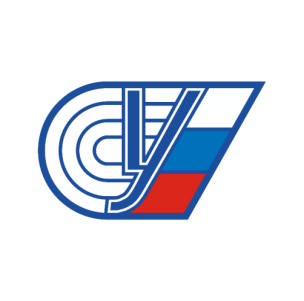 Требования к одежде тренера
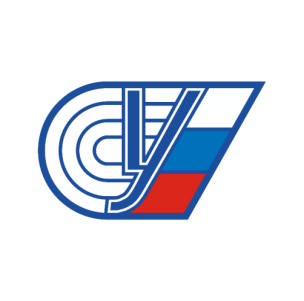 Вывод
Роль дресс-кода в создании имиджа тренера заключается в том, что он помогает: быть адекватным аудитории, помогает привлечь внимание. Внешний вид - самый простой способ привлечь к себе внимание.  Клиентам важен внешний вид тренера.
Во-первых, внешний вид тренера играет роль в формировании первого впечатления. Клиентам важно видеть перед собой человека, который сам следит за своим здоровьем и физической формой. Это демонстрирует профессионализм тренера и убеждает клиента в том, что он обратился именно к тому человеку, который может помочь ему достичь поставленной цели.
Во-вторых, внешний вид тренера может быть источником вдохновения для клиента. Увидев перед собой спортивного и подтянутого тренера, клиент может почувствовать себя мотивированным к достижению своих целей. Ведь если у тренера все получилось, то и у клиента есть все шансы добиться успеха.
При выборе одежды важно учитывать цель тренинга и особенности аудитории (пол, возраст, профессию участников и их отношение к обучению).
Спасибо за внимание!
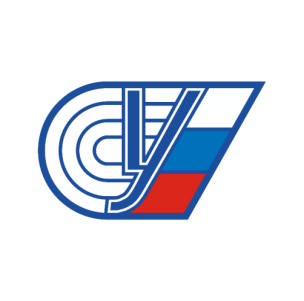 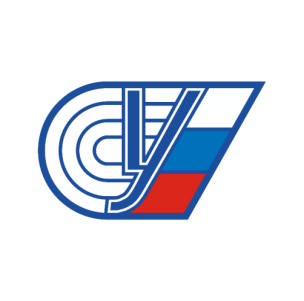 Список литературы
01
02
Образ тренера: как запомниться аудитории [Электронная версия][Ресурс: https://www.trainingspace.online/academy/articles/obraz_trenera]
Насколько важен внешний вид фитнес-тренера? [Электронная версия][Ресурс: https://worldclass-university.ru/blog/naskolko-vazhen-vneshniy-vid-trenera]
04
03
Шевырева Е.Г., Петров А.В., Архипова Д.Н., Петрова О.В. РОЛЬ И ЗНАЧЕНИЕ ИМИДЖА ТРЕНЕРА В РАБОТЕ С ЮНЫМИ СПОРТСМЕНАМИ // Современные проблемы науки и образования. – 2021. – № 2;[Электронная версия][Ресурс: https://science-education.ru/ru/article/view?id=30638 ]
Роль и значение имиджа тренера в работе с юными спортсменами[Электронная версия][Ресурс:
https://science-education.ru/ru/article/view?id=30638]